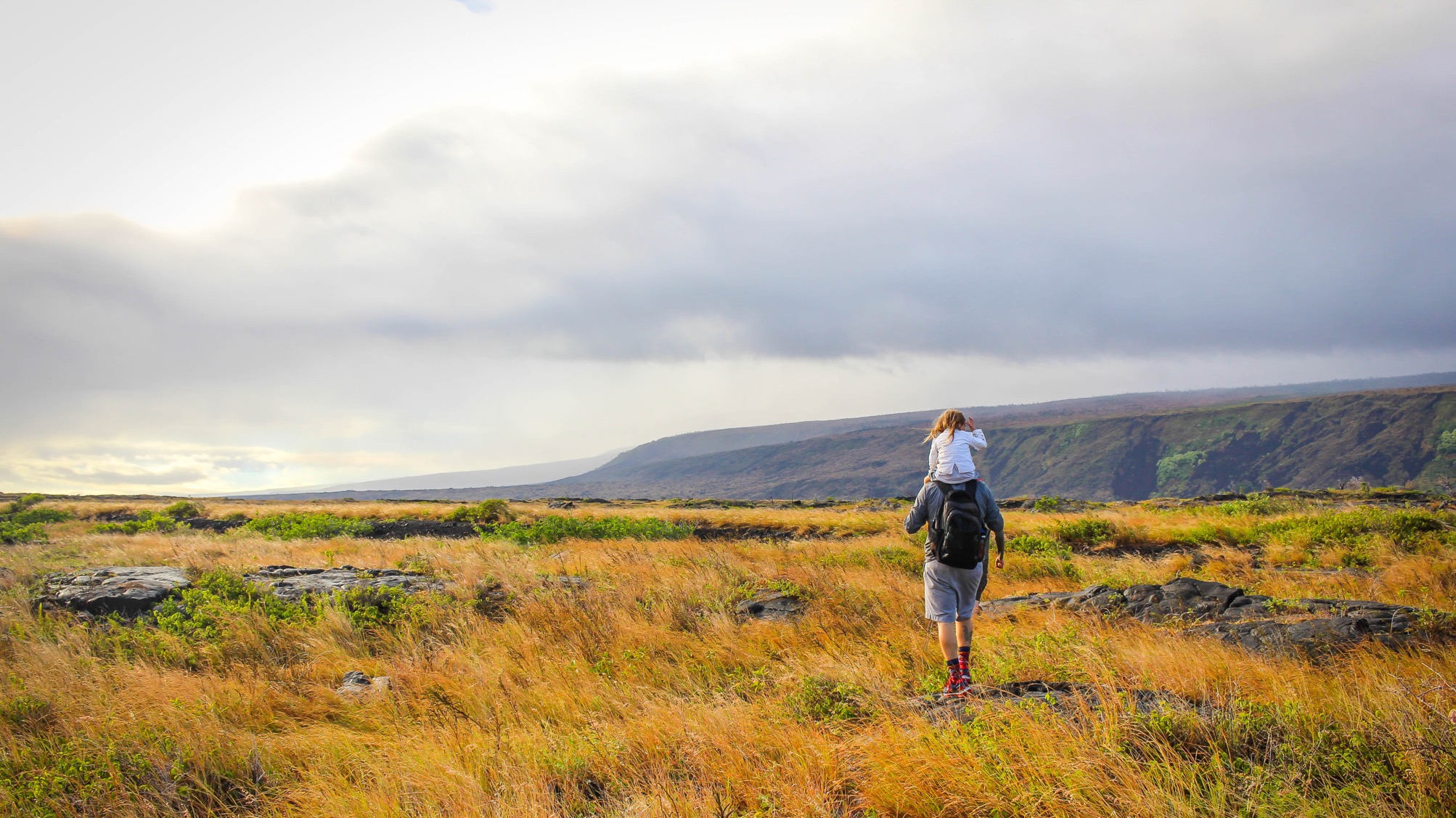 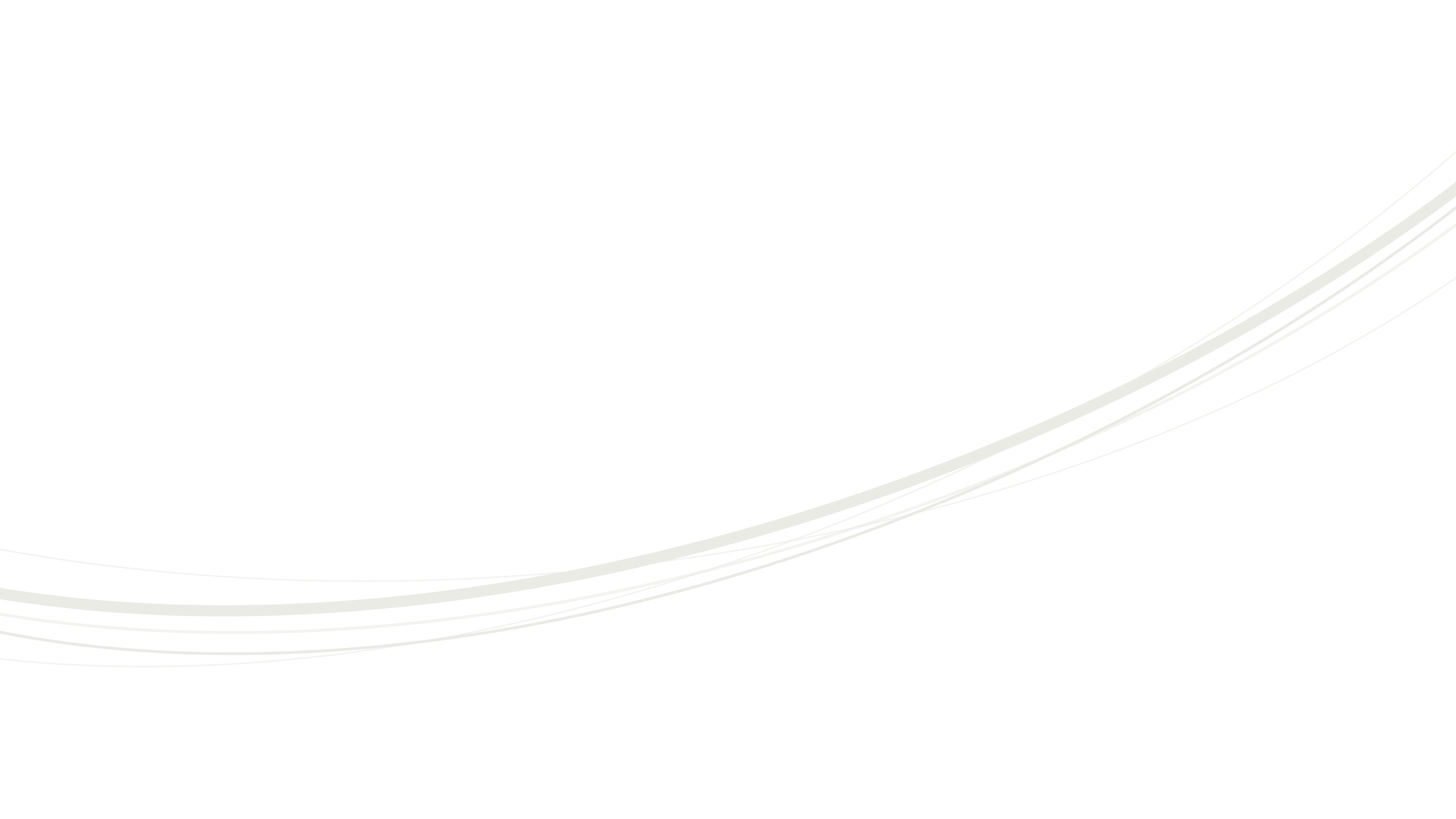 Virtual reality at UCHealth
1
Technology to inspire.
[Speaker Notes: Human connection. Rendever story. Talk about outpatient infusion and why we started with that area.]
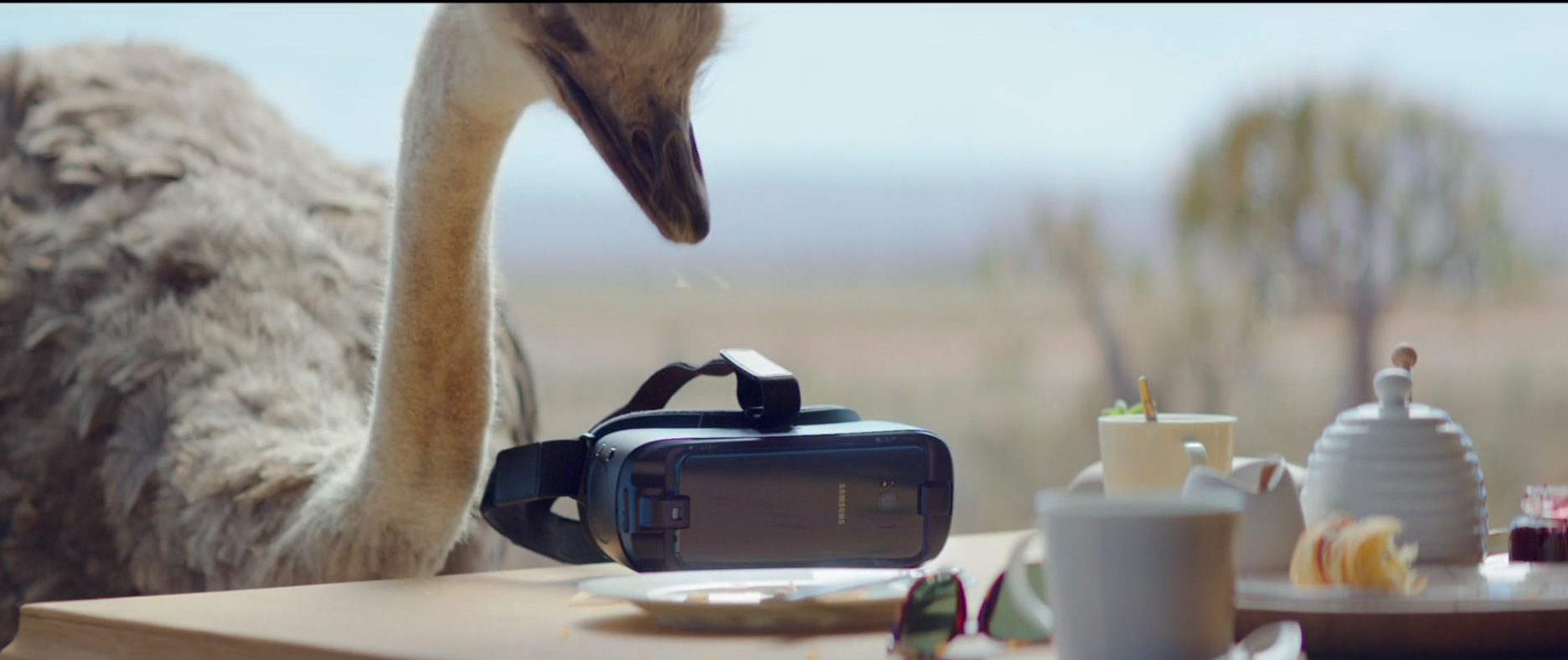 3
Set footer with Insert > Header & Footer
Patients are at different points along their journey
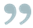 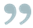 I don’t like coming [takes anti-anxiety medication before every treatment].
It’s not good….I don’t feel good [crying].
I want to get through the day without being sick.
There’s always apprehension…but to be honest I’ve been looking forward [to my treatments] because it’s working.
Cancer is….different. You don’t have many people talk to you. My wife, she don’t say much, she keeps to herself anymore.
Here we go again.
…and then you sit here all day bored.
Female, 64 – Fort Collins
Female, 26 – Denver
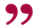 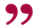 Female, 63 – Fort Collins
Male, 60s – Colorado Springs
Female, 57 – Denver
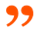 Male, 56 – Fort Collins
Male, 63 – Denver
Beyond the physical toll, cancer is emotionally hard – especially to see others go through it with you. I’m depressed, I don’t like how cancer affects my family and hurts the people around me.
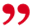 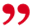 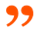 Male, 50 – Denver
4
Initial pilot in 2018: Overall experience with virtual reality
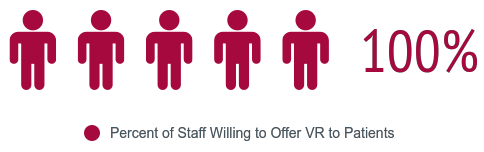 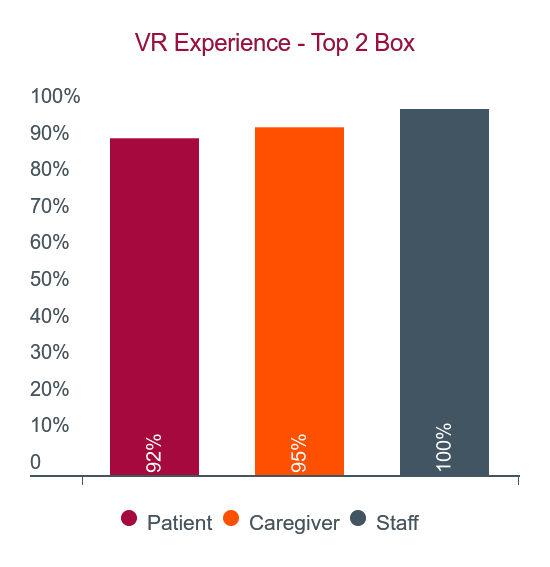 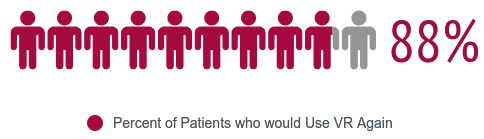 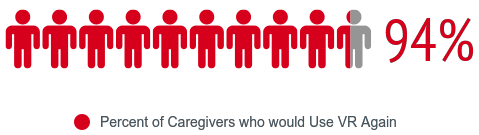 5
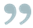 Six overall themes around virtual reality
I want to travel and do things, but I can’t with my disease. Virtual reality immerses you, blocks everything else out. I felt free.
This is incredible, it took me away for a minute…out of the element of this place and I didn’t think about my cancer or this place.
It changed my mood…because when I was talking, I was crying and now when I see it, I feel happy.
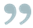 You get something cool to go back and say ‘hey look what I did when I had chemo today’ instead of just ‘I had chemo today’.
Takes you out of this bubble and puts you into another bubble.
Virtual reality separates you from the visual reminders/cues of a difficult environment. It helps reduce anxiety and bring comfort, and distracts you from delays. It’s outside of time.
Gave patients something to look forward to
Created an atmosphere where the concept of time disappeared 
Was not just a distraction, but an escape from their environment
Was also an escape from their illness – even if for a brief moment
Altered mood and, in some cases, reduced anxiety
Gave patients the freedom to live extraordinary lives
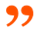 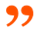 Female, 26 – Denver
Female, 23 – Colorado Springs
Male, 50 – Denver
Female, 42 – Fort Collins
Male, 45 – Denver
Nurse Manager – Colorado Springs
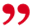 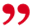 Use cases and expanding across UCHealth
Virtual Reality Use Cases and Locations
Locations
Use cases
15,000
Virtual reality moments at UCHealth
Cancer Care/Infusion clinics
Dialysis clinics
Laboratory
Wound care
Burn care
Pre-procedure / Surgery waiting
Employee health and wellness
Hospital inpatient
Needle aversion
Fear / Anxiety
Long treatments
Palliative Care
Painful treatments
Meaningful experiences
“I have always wanted to go on a hot air balloon ride and haven’t been able to because of my chronic condition and covid. This virtual experience distracted me from my wound care treatment and made me feel like to I got experience a hot air balloon ride.”
7
Partnership collaboration: Colorado Symphony
Colorado Symphony played at Red Rocks in 2020 to a limited audience, and we jumped the chance to see how we could get involved.
An immediate “yes” from the Symphony led to one of our most meaningful collaborations.
An infusion patient had been asking for more classical music on our platform.
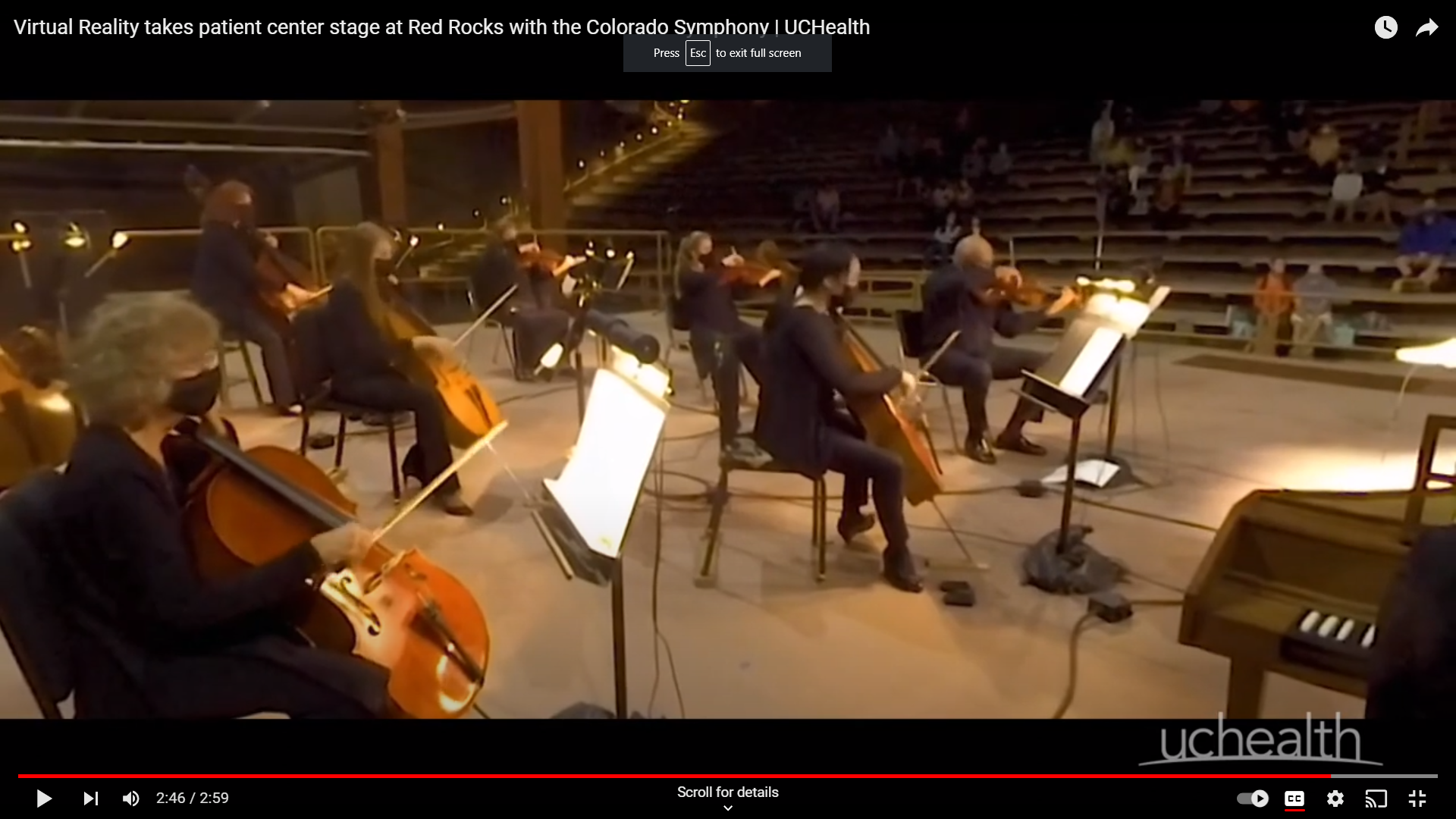 “[The performance was] a destresser. Stress increases your pain levels. It messes with your sleep. [With VR], you're just immersed in this experience."  "You don't think about, 'Oh my God, I have cancer.' This is really an escape."
8
Pandemic collaboration: COVID-19 Vaccine
Amy Watanabe
Sarah Mays
COVID-19 vaccine clinic - MCR
An “innovative mindset”: Kate Johnson, NP, called us and asked about VR for Amy. A couple weeks later, she was vaccinated.
Sarah contracted COVID while pregnant and had a 20% chance of survival. When it was time to get vaccinated, we were contacted to help out.
Our VR lead at the MCR vaccine clinic – helped patients overcome their fear of needles.
Amy’s story prompted calls from people with the same fear. We turned that to action. One of those patients is Sarah Mays.
The workflow was documented to help us understand how to operationalize VR in laboratory settings.
We met Sarah at MCR for both shots of Pfizer and she swam with dolphins with no fear or anxiety.
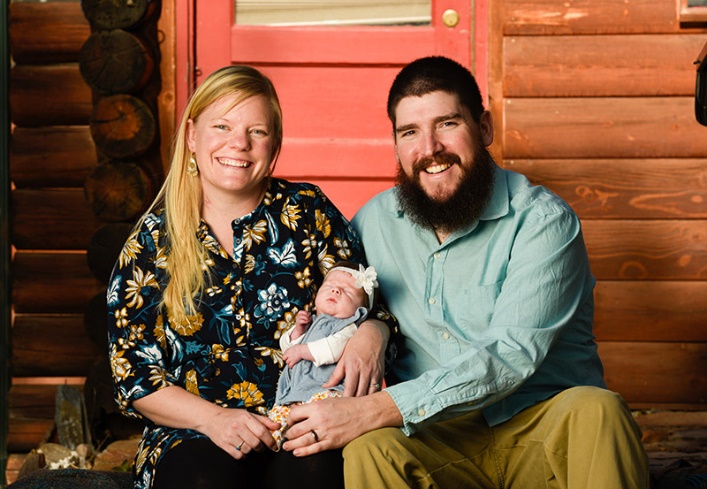 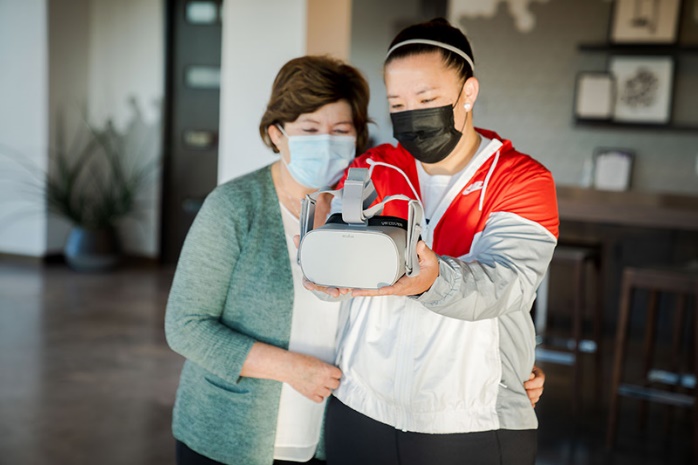 Sarah Mays
Loveland Reporter Herald | The Denver Channel
Amy Watanabe
UCHealth Today | DaysTech
9
Community collaboration: St. Vrain School District Innovation Center
Participating students reported a 24% decrease in anxiety levels after the VR tour of their new school.
UCHealth and St. Vrain School District partnered on a Design Thinking project to focus on “Joy, Empathy, and Connection” among students.
The students chose Virtual Reality as the platform and created custom content focused on the 8th grade to 9th grade school transition.
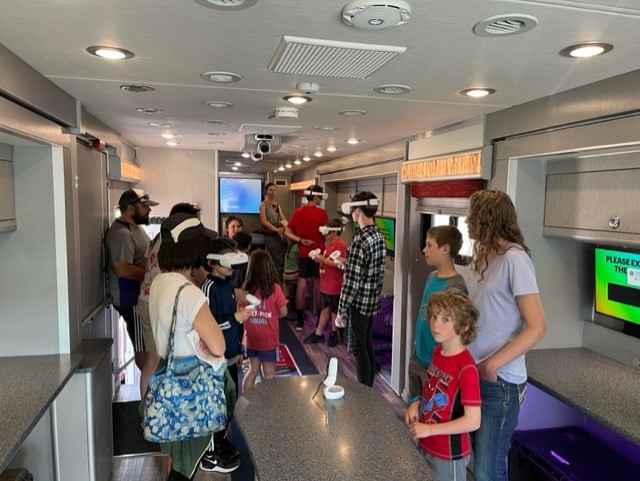 “You are consistently ideating and creating something to try to make it better and better for your school and for your community. It’s a really cool representation of how the scientific method can go from ideas in your head to products, to helping people, Violet, St. Vrain Junior"
“[The project was about] celebrating humans helping humans. Justin Ross, UCHealth"
10
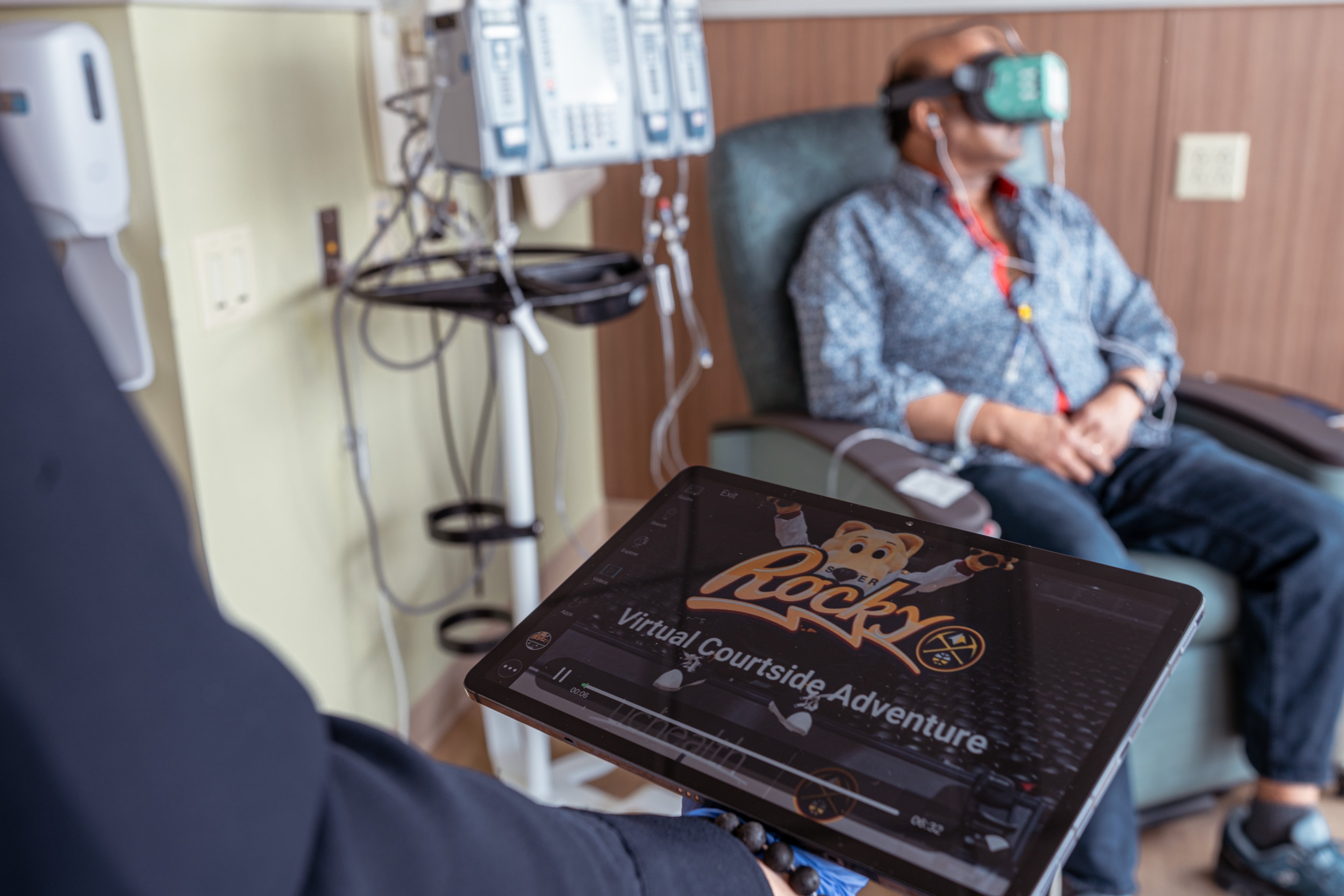 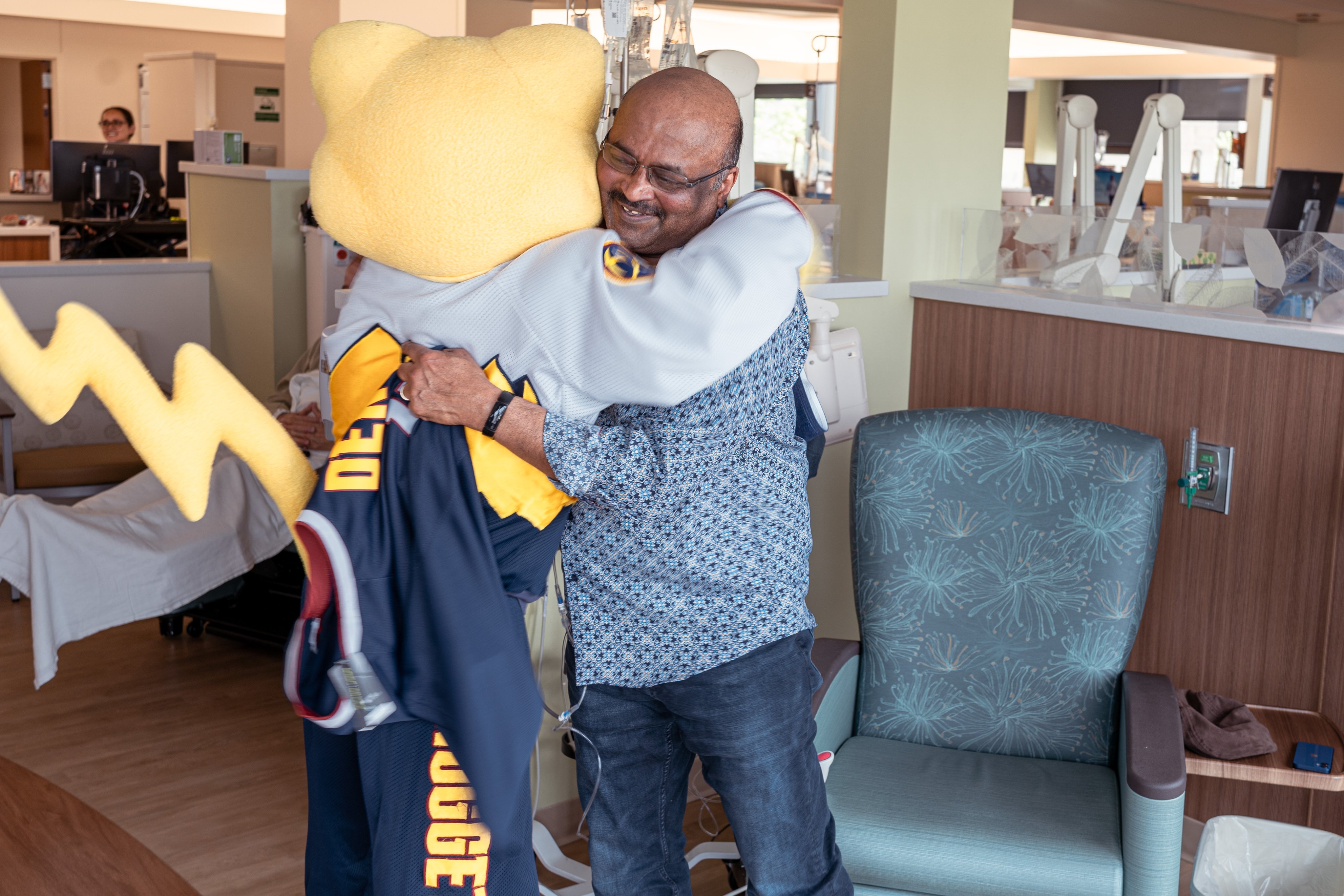 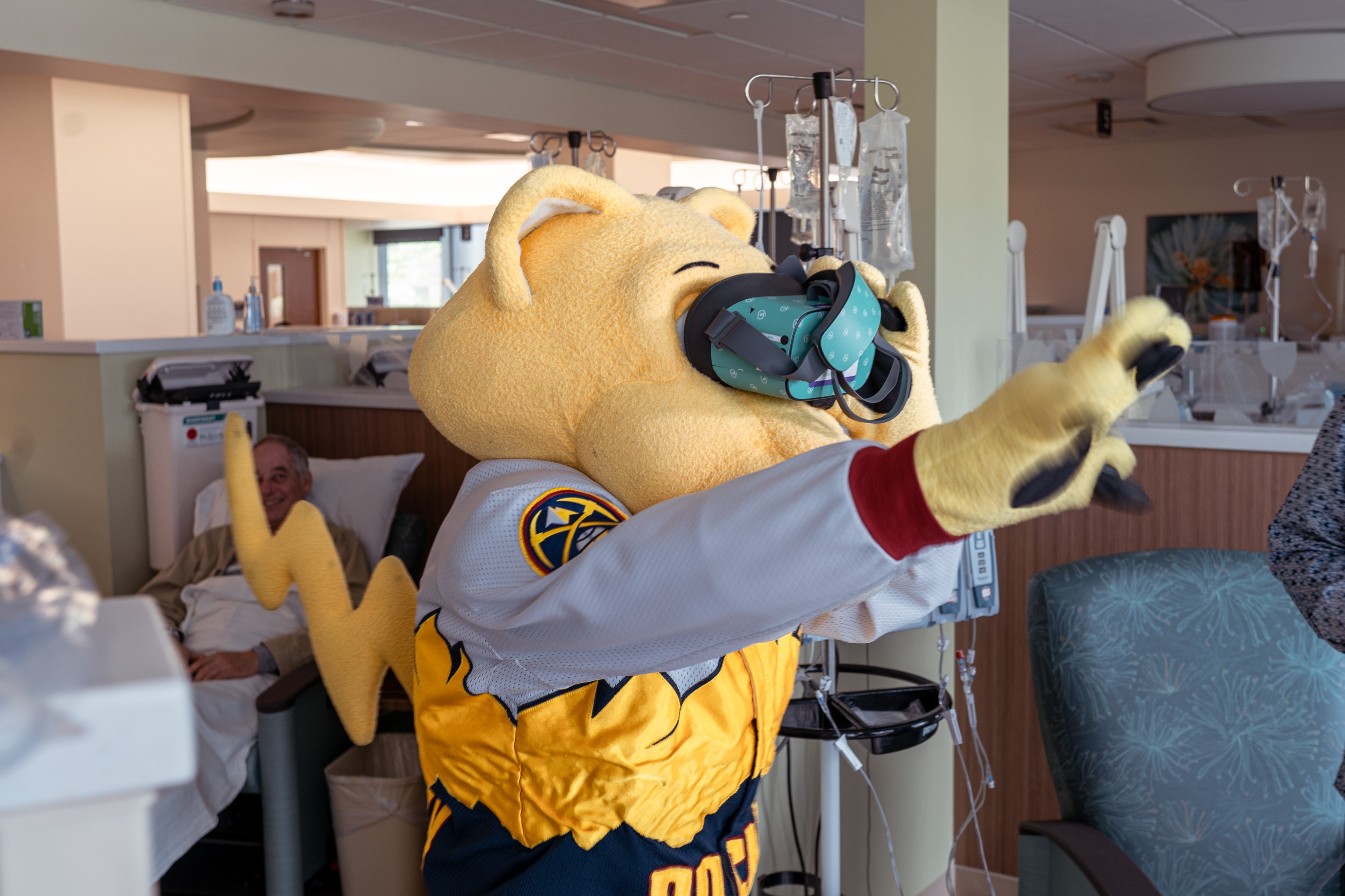 Technology to enhance human connection. Thank you.